Leadership and complaints
Leadership and complaints
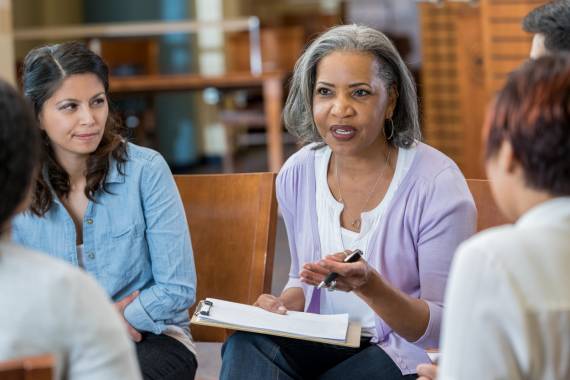 What is the value of complaints and why should you listen to service users?
2
Leadership and complaints
The best and most cost effective scenario is to avoid issues and concerns becoming complaints in the first place 

How do you as leaders and managers do that?
Leadership
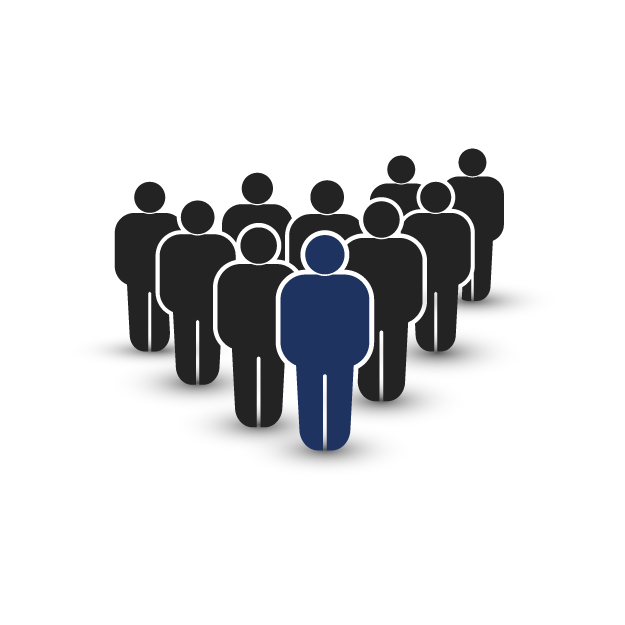 3
Leadership – sharing good practice
Leading the way:
Ensure whole team feel involved and are confident to speak up
As a team find as many ways as you can to actively seek feedback and empower staff to act on it
Ensure feedback and complaints are a part of every team meeting when discussing ‘how are we doing’
Deal with complaints as a team and support individuals involved
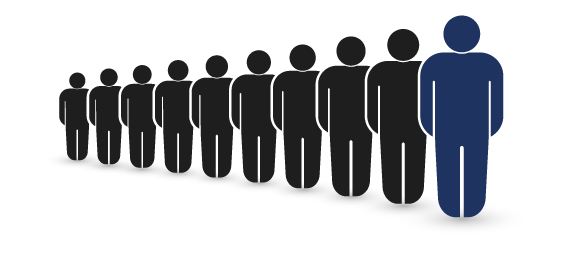 4
Leadership – sharing good practice
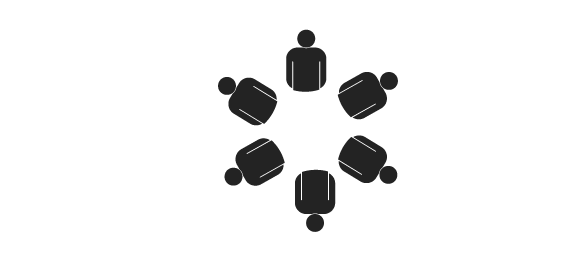 Leading the way:
Help the team understand it is the complainant’s complaint and something that matters a great deal to them 
Promote how your team has listened and learnt ‘you said we did’ and  ‘patient stories’
Ensure careful monitoring of all forms of feedback to identify any themes or trends 
Take action that works for your service and your patients
5
Feedback and questions
?
Questions?

Any thoughts and experiences of PHSO’s service?

What more could PHSO do to support you?
6
Thank you
Website
www.ombudsman.org.uk
@PHSOmbudsman
Helpline
0345 015 4033
8.30am - 5.30pm Monday to Friday
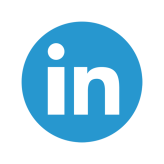 Parliamentary and Health Service Ombudsman
Email
liaisonmanagers@ombudsman.org.uk
Radio Ombudsman Podcast
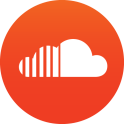 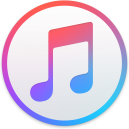 7